Application-to-Core Mapping Policies to Reduce Memory System Interference
Reetuparna Das* 	Rachata Ausavarungnirun$  Onur Mutlu$ 	 Akhilesh Kumar§    Mani Azimi§

*University of Michigan    $Carnegie Mellon University        §Intel
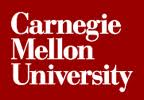 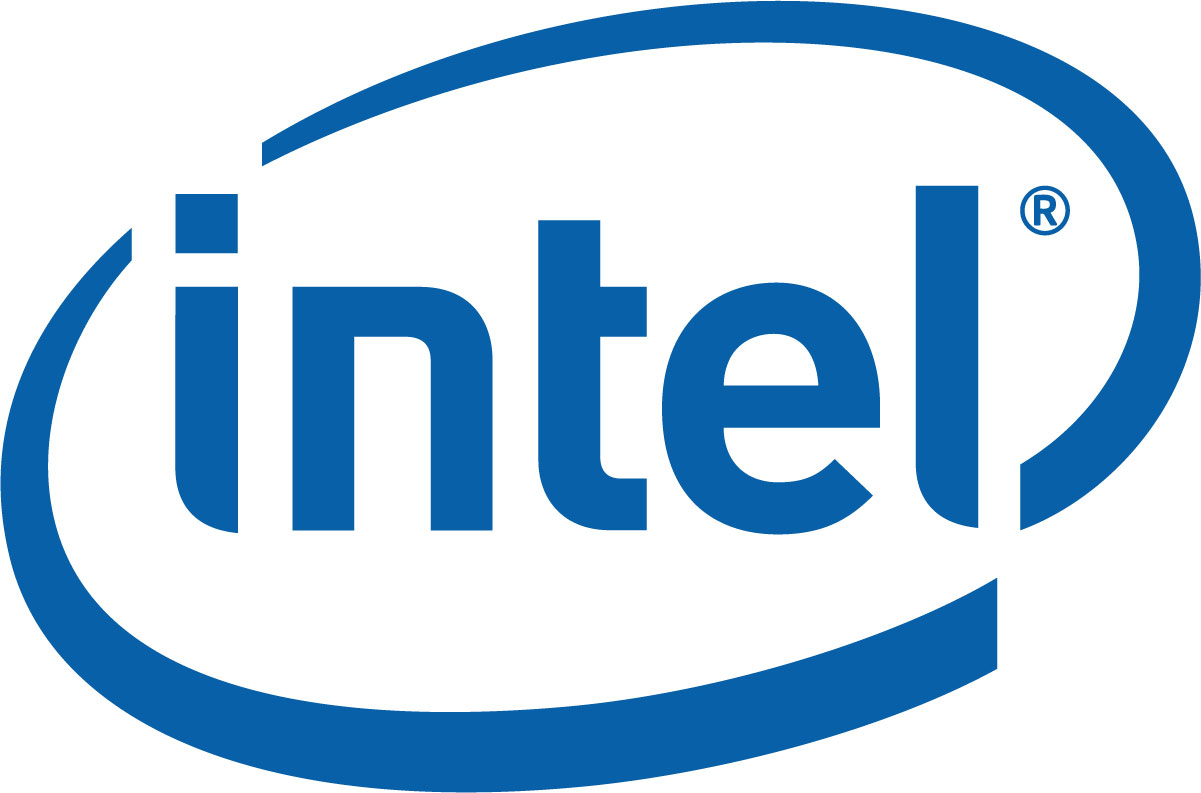 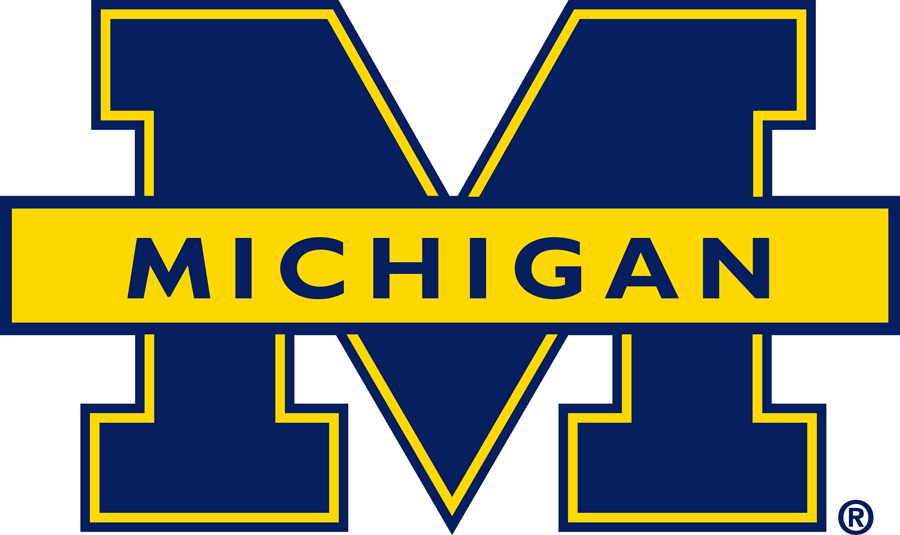 [Speaker Notes: Hi I am Reetuparna Das and I will present our work on Application-to-Core Mapping policies to reduce memory system interference
I did this work with my collaborators at Carnegie Mellon Onur and Rachata   and my colleagues at Intel Mani and Akhilesh]
Multi-Core to Many-Core
Multi-Core
Many-Core
2
[Speaker Notes: Processor industry has adopted multi-cores a power-efficient way for throughput scaling 
Today as processors  move from few cores to few hundred cores we face several new challenges]
Many-Core On-Chip Communication
Applications
Light
Heavy
$
Shared
Cache Bank
$
Memory 
Controller
3
[Speaker Notes: In a many-core processor with several hundred cores communication plays a key role in system design 
I show an example of on-chip communication
An application generates requests to memory sub-system which can be either satisfied by caches or have to go all the way to main memory via memory controllers
Some applications may generate few requests and are light and some may generate lots of requests and thus heavy]
Task Scheduling
Traditional
    When to schedule a task? – Temporal

Many-Core
    When to schedule a task? – Temporal
+ Where to schedule a task? – Spatial

 Spatial scheduling impacts performance of memory hierarchy
Latency and interference in interconnect, memory, caches
4
[Speaker Notes: Typically task scheduling determines when to schedule a job

As we move from few cores to few hundred cores the scheduler also needs to determine where to schedule a task – hence there is a spatial aspect

Spatial scheduling impacts performance of memory hierarchy because latency for memory requests generated from different cores could be very different]
Problem: Spatial Task Scheduling
Applications
Cores
How to map applications to cores?
5
[Speaker Notes: In this paper we try to solve the problem of spatial task scheduling

For spatial scheduling there will be lots of applications with diverse characteristics and there will be lots of cores
The key question is how to map these applications to cores to maximize performance fairness and energy efficiency]
Challenges in Spatial Task Scheduling
Applications
Cores
How to reduce communication distance?
How to reduce destructive interference between applications?
How to prioritize applications to improve throughput?
6
[Speaker Notes: When doing the application to core mapping we need to answer several questions –
The first obvious question is how do we reduce the distance that your requests travel
Then how do you ensure that requests generated by two different applications donot destructively interfere with each other and degrade the overall performance
Finally if we have applications which are very sensitive to memory system performance how do you prioritize them and still ensure good fairness and load balance]
Application-to-Core Mapping
Improve Bandwidth 
Utilization
Improve Bandwidth
Utilization
Reduce Interference
Improve Locality
Reduce Interference
7
[Speaker Notes: We take four steps to a2c
First we adopt clustering for improving locality and reducing interference
Then we balance the load across the clusters
Next we ensure to isolate sensitive applications such they suffer minimal interference
Finally we schedule critical application close to shared memory system resources]
Step 1 — Clustering
Memory 
Controller
Inefficient data mapping to memory and caches
8
[Speaker Notes: In a naive scheduler the requests generated by your application could go to all corners of a chip
How do you clustering the data so that requests generated by an application are satisfied by the resources within a cluster]
Step 1 — Clustering
Cluster 0
Cluster 2
Cluster 1
Cluster 3
Improved Locality
Reduced Interference
9
[Speaker Notes: If you could somehow make sure to map the data to the resources within a cluster then there are two benefirs first you can improve communication locality second you can also reduce the interference between requests generated by different applications

Say first divide the chip into clusters]
Step 1 — Clustering
Clustering memory accesses
Locality aware page replacement policy (cluster-CLOCK)
When allocating free page, give preference to pages belonging to the cluster’s memory controllers (MCs)
Look ahead “N” pages beyond the default replacement candidate to find page belonging to cluster’s MC

Clustering cache accesses
Private caches automatically enforce clustering 
Shared caches can use Dynamic Spill Receive* mechanism
10
*Qureshi et al, HPCA 2009
[Speaker Notes: For achieving clustering we use two techniques

We adapted to commonly used clock page replacement policy for clustering

First to cluster memory accesses we make simple modifications to commonly used CLOCK page replacement policy Our cluster-CLOCK looks “N” pages beyond the default replacement candidate in the hope of finding a page which belongs to the cluster where the application is mapped

Second we cluster cache accesses  for private caches the accesses are trivially clustered
For shared caches we use a technique called Adaptive Spill Receive proposed by Qureshi et al in 2009 An application’s data is mapped to cache bank closest to it—in case it needs more cache space then its data is spilled to the next closest cache bank and so on]
Step 2 — Balancing
Applications
Cores
Heavy
Light
Too much load in clusters with heavy applications
11
[Speaker Notes: After clustering we look at how to map applications to different clusters 

If the conventional schedulers does not attempt to load balance you can come up with a “pathological” case shown in this slide 
Where the clusters with heavy applications are heavily oversubscribed 

Remind heavy and light]
Step 2 — Balancing
Applications
Cores
Heavy
Light
Better bandwidth utilization
Is this the best we can do? Let’s take a look at application characteristics
12
[Speaker Notes: Obviously we shouldn’t be doing it and we employ a simple scheme to ensure that the aggregate bandwidth demand of applications in each clusters is approximately same 


Two steps we discussed are fairly intuitive heuristics that has been explored in other contexts In this work identify a new opportunity for optimizing our spatial scheduler]
Application Types
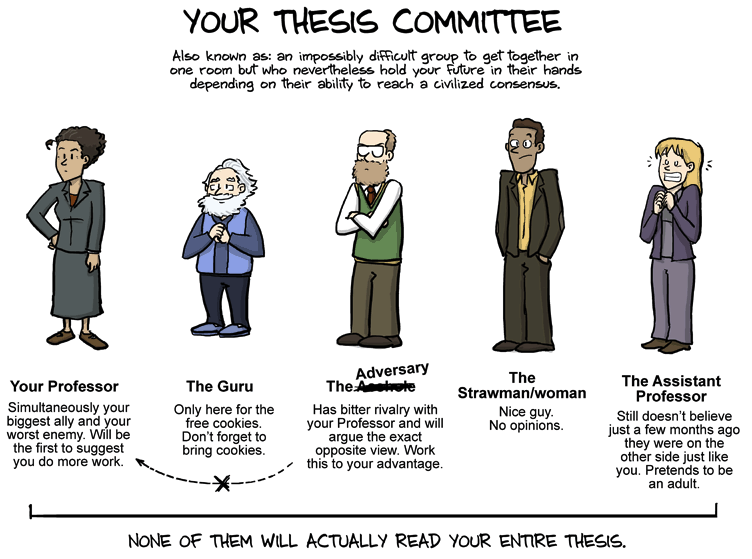 13
（c） PHD Comics
[Speaker Notes: Let me try to explain the application characteristics by drawing an analogy to the typical characters in a thesis committee

Applications are like the characters in your thesis committee and you are like the spatial scheduler who is trying to cater to these different characters
Thesis committee an impossibly difficult group of people to get together in a room]
Application Types
Applications
Sensitive
Medium
Heavy
Light
Low Miss Rate
High Miss Rate
Low MLP
Med Miss Rate
High MLP
High Miss Rate
High MLP
Identify and isolate sensitive applications while ensuring load balance
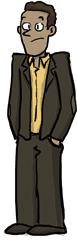 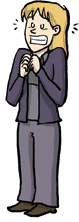 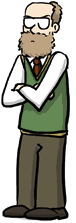 Thesis Committee
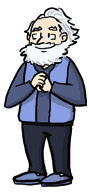 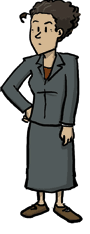 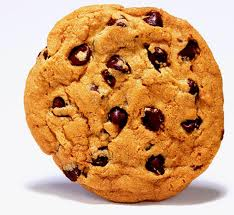 Advisor
Sensitive
Guru
There for cookies
Adversary
Bitter rival
Nice Guy
No opinions
Asst. 
Professor
14
（c） PHD Comics
[Speaker Notes: Don’t say bad guys and fillers say who still doesn’t believe that just yesterday they were on the other side

Sensitive: these applications are sensitive to latency of memory subsystem. They have high miss rates such that memory system performance matters But at the same time they have low MLP. with MLP cores issue several memory requests in parallel in the hope of overlapping future load misses with current load misses. Because of low MLP they requests are serialized and each one of them is critical Thus they would benefit from prioritization techniques which can reduce network and memory latency These applications are like your advisor who are sensitive and you can’t ignore any of their requests 

Heavy: These applications have high miss rate and high MLP. Thus they can issue lot of memory requests, how ever since they have high MLP they can hide the latency of memory requests. These applications are the ones which eat way all resources, flood the network and memory controllers and can potentially deny service to other applications. So these applications are like the :  your professors bitter rival will argue the exact opposite view and ask a lot of questions

Medium: have medium miss rates and high MLP. They are less adversarial than Heavy, if you give them just enough resources they are happy They are like the Guru who is there for only cookies – just need to feed them cookies

Light: these applications have low miss rates, thus they do not effect other applications. These can be considered as fillers if you have enough slots The Strawman/woman : nice guy no opinions The Asst Prof: still doesn’t believe few months ago they were on the other side just like you--pretending to be adults]
Step 3 — Isolation
Applications
Cores
Sensitive
Light
Medium
Heavy
Isolate sensitive applications to a cluster
Balance load for remaining applications across clusters
15
Step 3 — Isolation
How to estimate sensitivity?
High Miss— high misses per kilo instruction (MPKI)
Low MLP— high relative stall cycles per miss (STPM)
Sensitive if MPKI > Threshold and relative STPM is high

Whether to or not to allocate cluster to sensitive applications?

How to map sensitive applications to their own cluster?
Knap-sack algorithm
16
[Speaker Notes: To estimate sensitive we rely on 2 performance counter values one that gives us the miss rate and the other which tells us the average number of cycles a miss spends at the head of the re-order buffer If I have high stall cycles and high enough miss rate I will classify the application as sensitive

 Next we need to determine how many clusters to allocate to sensitive applications]
Step 4 — Radial Mapping
Applications
Cores
Sensitive
Light
Medium
Heavy
Map applications that benefit most from 
being close to memory controllers close to these resources
17
Step 4 — Radial Mapping
What applications benefit most from being close to the memory controller? 
High memory bandwidth demand
Also affected by network performance
Metric => Stall time per thousand instructions
18
Putting It All Together
Balancing
Isolation
Inter-Cluster 
Mapping
Intra-Cluster 
Mapping
Radial Mapping
Clustering
Improve Locality
Reduce Interference
Improve Shared Resource Utilization
19
Evaluation Methodology
60-core system
x86 processor model based on Intel Pentium M
2 GHz processor, 128-entry instruction window
32KB private L1 and 256KB per core private L2 caches
4GB DRAM, 160 cycle access latency, 4 on-chip DRAM controllers
CLOCK page replacement algorithm

Detailed Network-on-Chip model 
2-stage routers (with speculation  and look ahead routing)
Wormhole switching (4 flit data packets)
Virtual channel flow control (4 VCs, 4 flit buffer depth)
8x8 Mesh (128 bit bi-directional channels)
20
Configurations
Evaluated configurations
BASE—Random core mapping
BASE+CLS—Baseline with clustering
A2C

Benchmarks
Scientific, server, desktop benchmarks (35 applications)
128 multi-programmed workloads
4 categories based on aggregate workload MPKI
MPKI500, MPKI1000, MPKI1500, MPKI2000
21
[Speaker Notes: Say outermost private cache miss
Dont enumerate all steps]
System Performance
System performance improves by 17%
22
[Speaker Notes: Radial mapping was consistently beneficial for all workloads]
Network Power
Average network power consumption reduces by 52%
23
Summary of Other Results
A2C can reduce page fault rate
24
[Speaker Notes: We find that A2C can also help reduce interference for main memory space. Each controller manages a separate DRAM. By biasing replacement decisions to be made within each memory controller as much as possible, applications mapped to different controllers interfere less with each other in the physical memory space. As a result, applications with lower page locality disturb applications with higher page locality less, improving page fault rate. Note that our execution time results do not include this effect of reduced page faults.]
Summary of Other Results
A2C can reduce page faults
Dynamic A2C also improves system performance
Continuous “Profiling” + “Enforcement” intervals
Retains clustering benefits
Migration overheads are minimal
A2C complements application-aware packet prioritization* in NoCs
A2C is effective for a variety of system parameters
Number of and placement of memory controllers
Size and organization of last level cache
25
*Das et al, MICRO 2009
[Speaker Notes: 8086]
Conclusion
Problem: Spatial scheduling for Many-Core processors
Develop fundamental insights for core mapping policies
Solution: Application-to-Core (A2C) mapping policies





A2C improves system performance, system fairness and network power significantly
Clustering
Balancing
Radial
Isolation
26
Application-to-Core Mapping Policies to Reduce Memory System Interference
Reetuparna Das* 	Rachata Ausavarungnirun$  Onur Mutlu$ 	 Akhilesh Kumar§    Mani Azimi§

*University of Michigan    $Carnegie Mellon University        §Intel
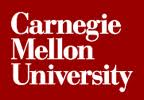 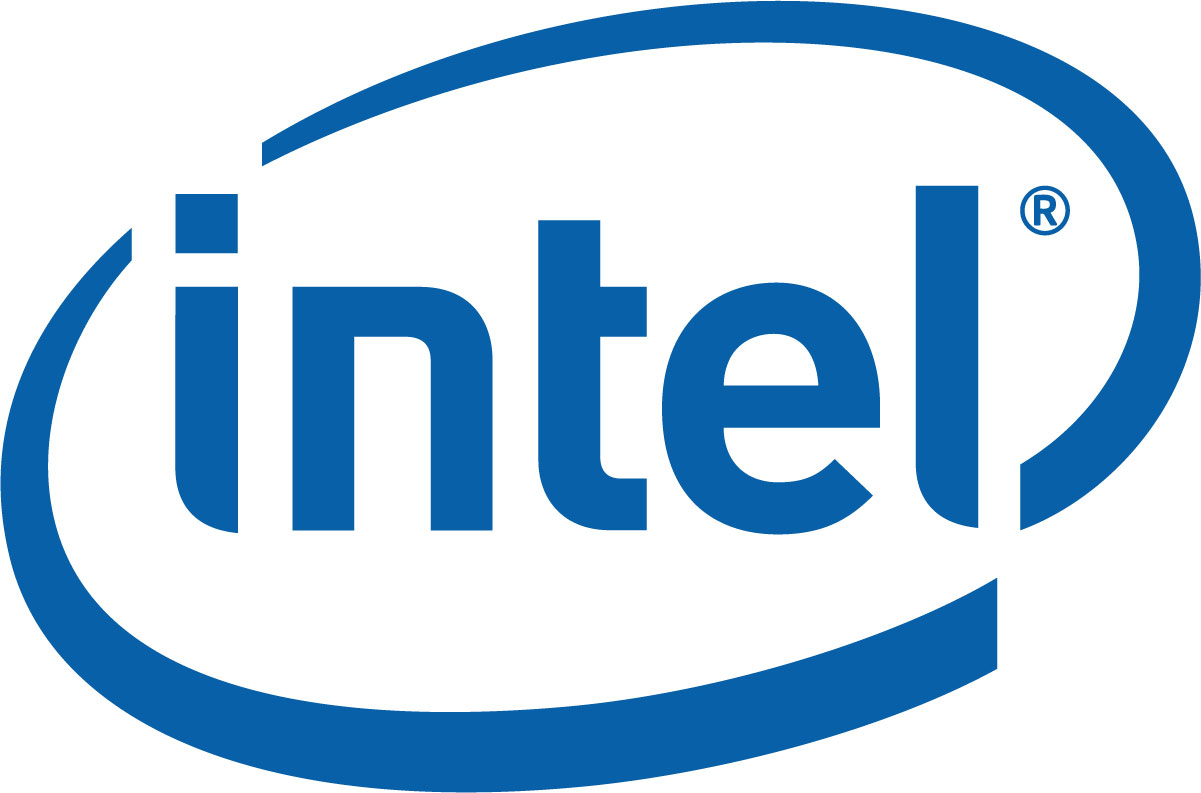 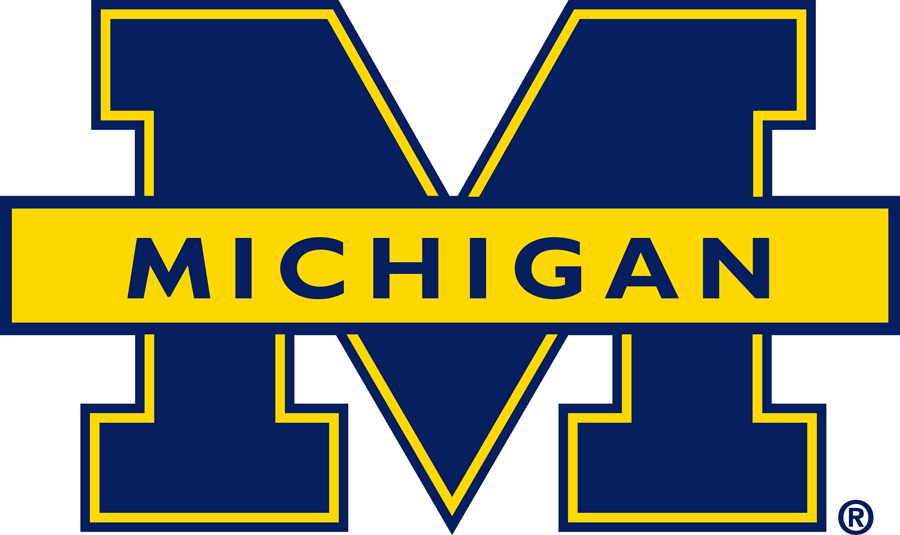 [Speaker Notes: Hi I am Reetuparna Das and I will present our work on Application-to-Core Mapping policies to reduce memory system interference
I did this work with my collaborators at Carnegie Mellon Onur and Rachata   and my colleagues at Intel Mani and Akhilesh]